Numerical Methods To Solve Initial Value Problems
An Over View of Runge-Kutta Fehlberg and Dormand and Prince Methods.
William Mize
Quick Refresher
A Problem
Some Quick Ground work
First Start with Taylor Series Approximations
Then Move onto Runge-Kutta Methods for Approximations
Lastly onto Runge-Kutta Fehlberg and Dormand and Prince Methods for Approximation and keeping control of error
How these Methods Work
All of the Methods will be using a step size method.
Error is determined by the size of step, order, and method used.
When actually calculating these, almost always done via computer.
Taylor Series Methods(Brief)
Runge-Kutta Methods
Named After Carl Runge and Wilhelm Kutta
What they do?
Do the same Job as Taylor Series Method, but without the analytic differentiation.
Just like Taylor Series with higher and higher order methods.
Runge-Kutta Method of Order 4 Well accepted classically used algorithm.
Runge-Kutta of Order 2
Runge-Kutta of Order 4
So What's next?
Already Viable Numerical Solution established what's the next step?
We want to control our Error and Step size at each step.
These methods are called adaptive.
Why?
Cost Less
Keep within Tolerance

Also look for More efficient ways of doing these things.
10 Function Evaluation for RK4 and RK5
Just 6 for RKF4(5)
Runge-Kutta Fehlberg
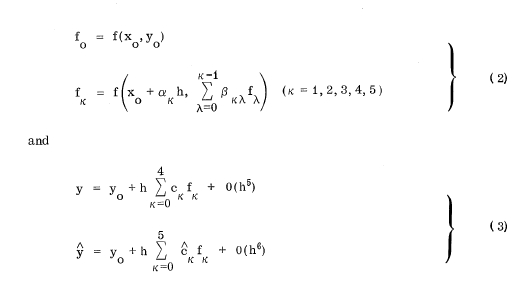 Next Step to find These Coefficients
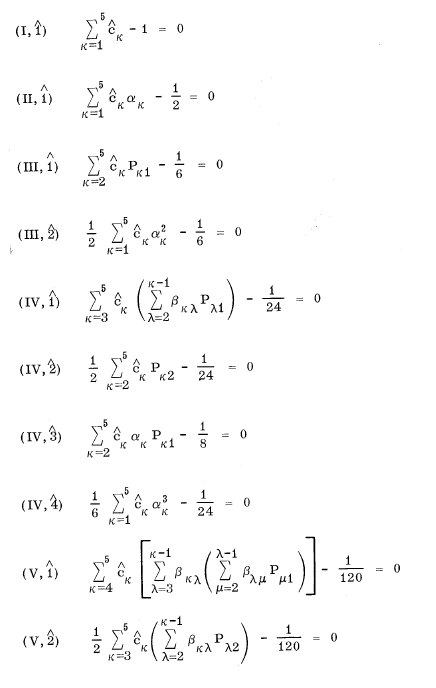 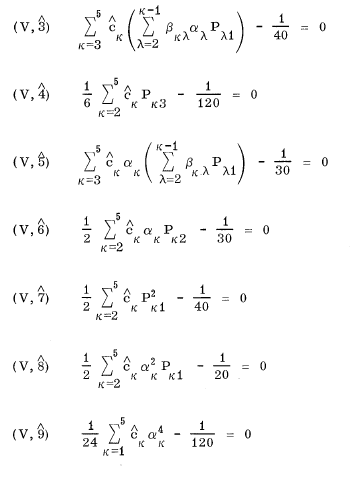 Further Deriving
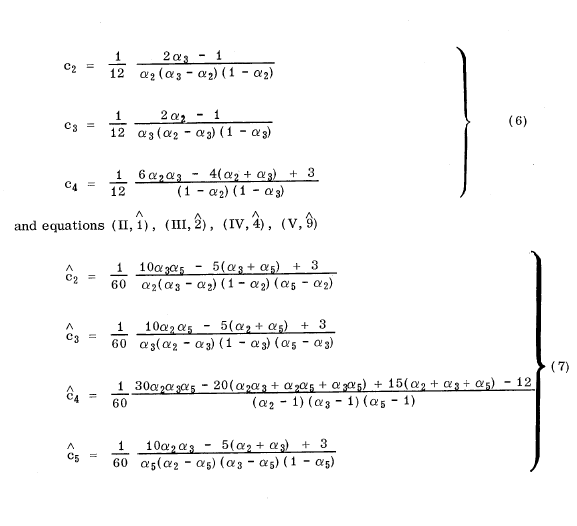 More and more…
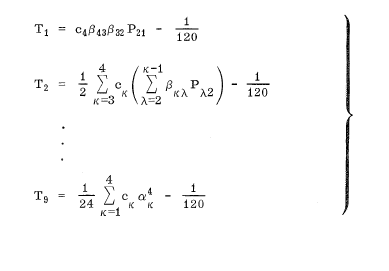 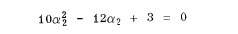 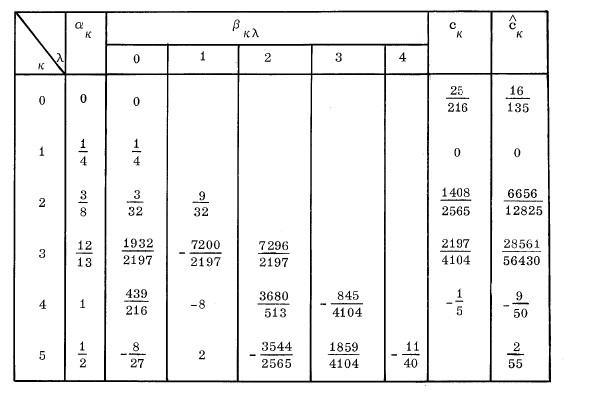 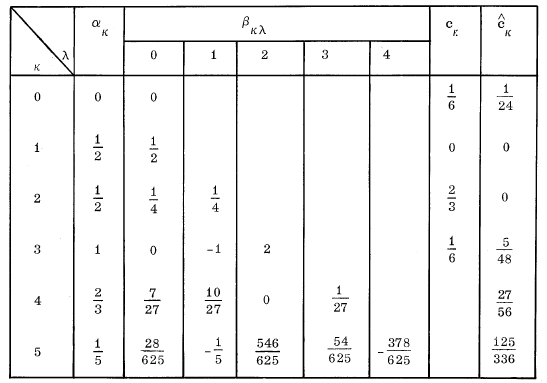 Comparison(Problem)
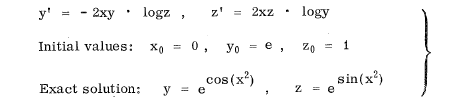 Comparisons of Methods
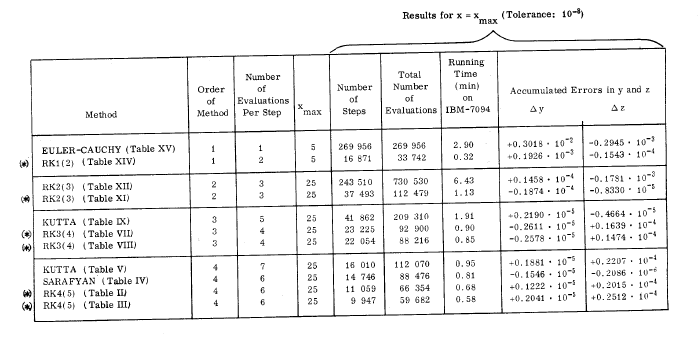 Dormand and Prince Methods
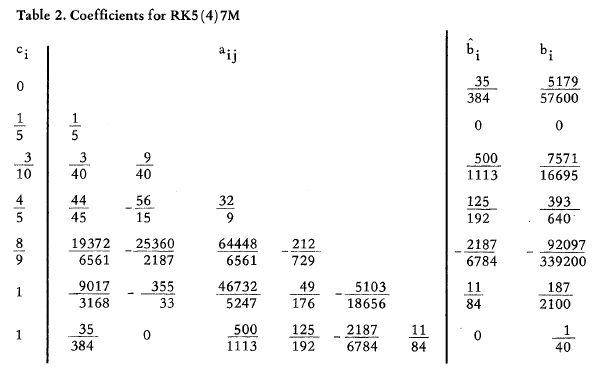 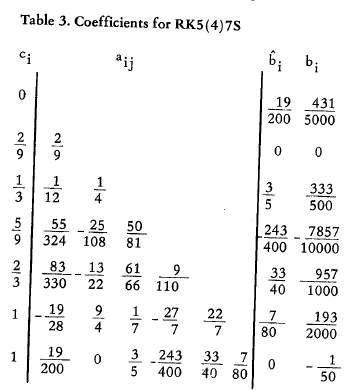 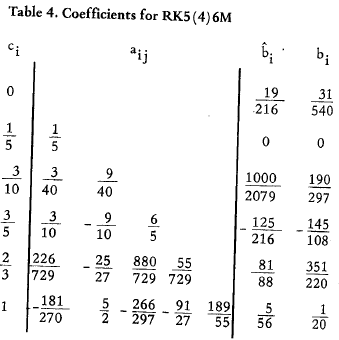 Visual Comparison of Methods
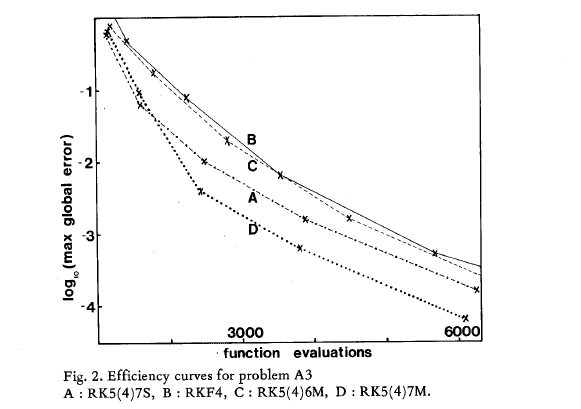 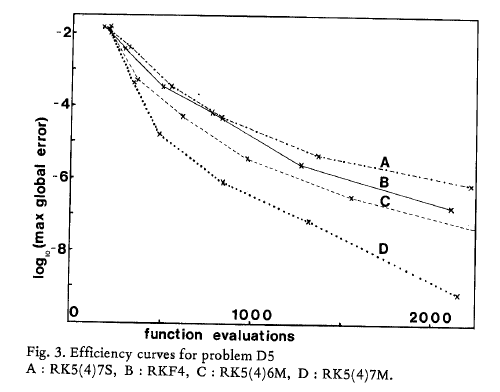 Conclusion
Taylor’s method uses derivatives to solve ODE
RK uses only a combination of specific function evaluations instead of derivatives to approximate solution of the ODE
RKF is beneficial because you can control your step size so you have your global error within a predetermined tolerance
RK4 and RK5 uses 10 function evaluations vs RKF just 6
Runge-Kutta Fehlberg is widely accepted and used commercially(Matlab, Mathematica, maple, etc)
Sources
Numerical Mathematics and Computing. Sixth Edition; Ward Cheny, David Kincaid
Low-Order classical Runge-Kutta Formulas with StepSize Control and their Application to some heat transfer problems. By Erwin Fehlberg(1969)
A family of embedded Runge-Kutta Formulae. By Dormand and Prince(1980)